Prediction of Dengue Incidence Using Search Query Surveillance1
1: Althouse, B. M., Ng, Y. Y., & Cummings, D. A. (2011). Prediction of dengue incidence using search query surveillance. PLoS neglected tropical diseases, 5(8), e1258
What is dengue?
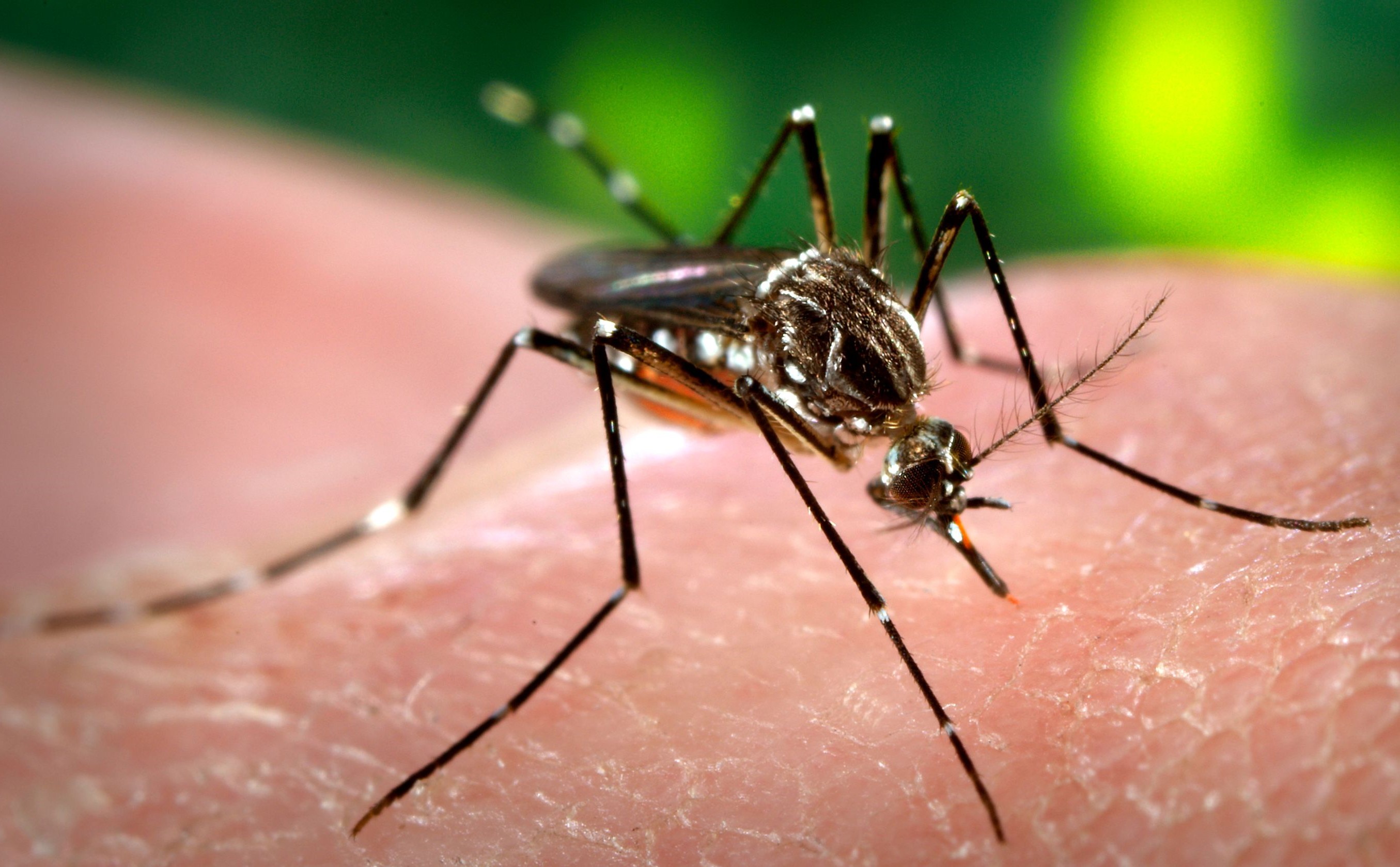 Caused by the dengue virus

Transmitted by mosquitos bites

Symptoms : high fever, headache, vomiting

High incidence in Thailand and Singapore
Importance of dengue rises predictionfor early intervention
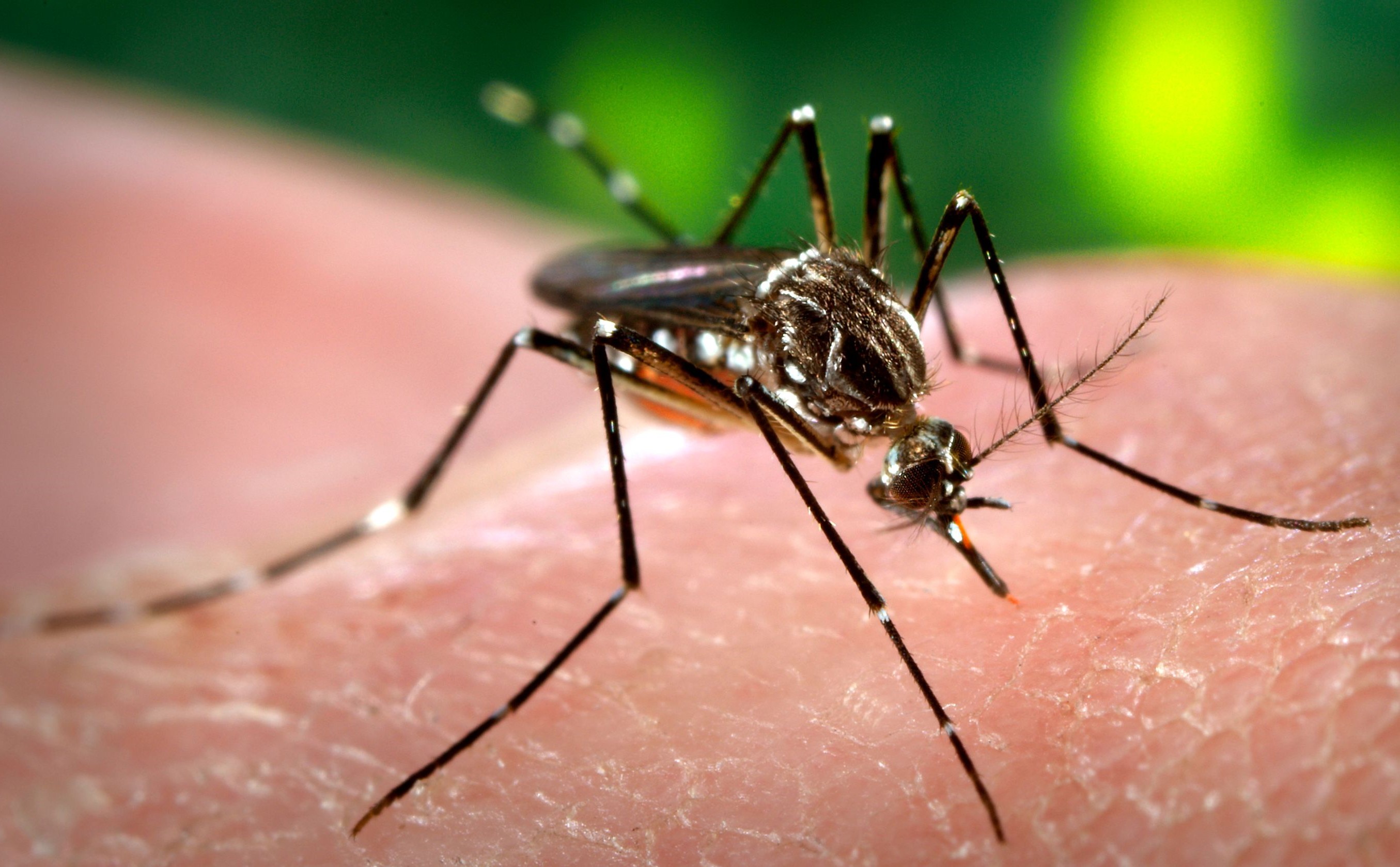 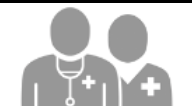 Infection
Rise in dengue incidence
Public health education and deployment of medical teams
Studied cities with high dengue incidence
Bangkok
Singapore
Methodology
Data collection
Real epidemiologic datas
Data-fitted
Model
step-down linear
regression model
Predictions
Epidemiologic data of dengue cases from 2005-2011 in Singapore and Bangkok collected from the Ministry of Health of Singapore and the Thai bureau of epidemiology websites
Methodology
Data collection
Real epidemiologic datas
Data-fitted
Model
step-down linear
regression model
Predictions
Use of Google insights to look at dengue-related searched items
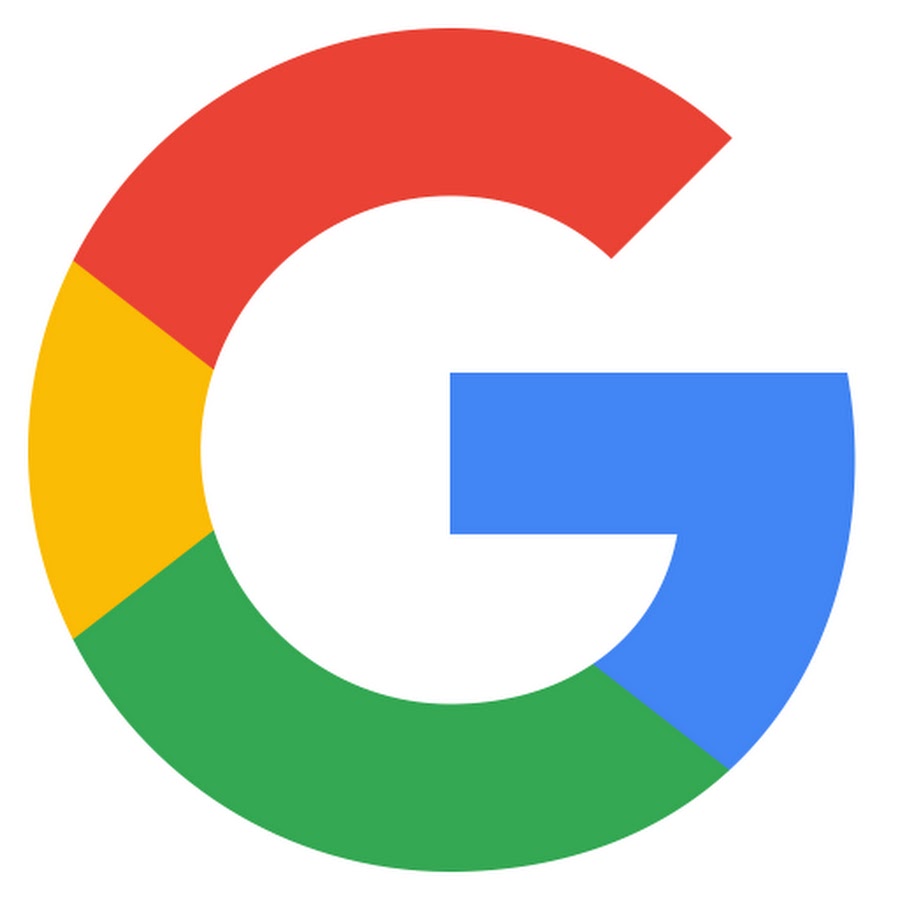 ‘’dengue symptoms’’
‘’mosquito’’ 
etc.
Step-down regression linear model with dengue-related searched items as variables
Methodology
Data collection
Real epidemiologic data
Data-fitted
Model
step-down linear
regression model
Predictions
Prediction using the fitted-model for the year 2010
Singapore Incidence and Fitted Data/Prediction
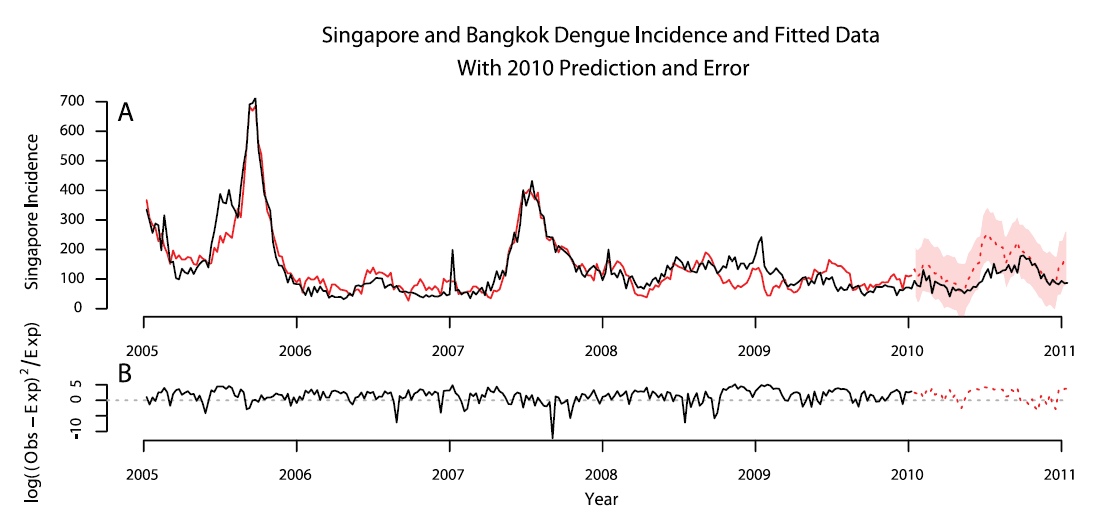 Singapore Incidence and Fitted Data/Prediction
Observed dengue incidence 
2005-2011
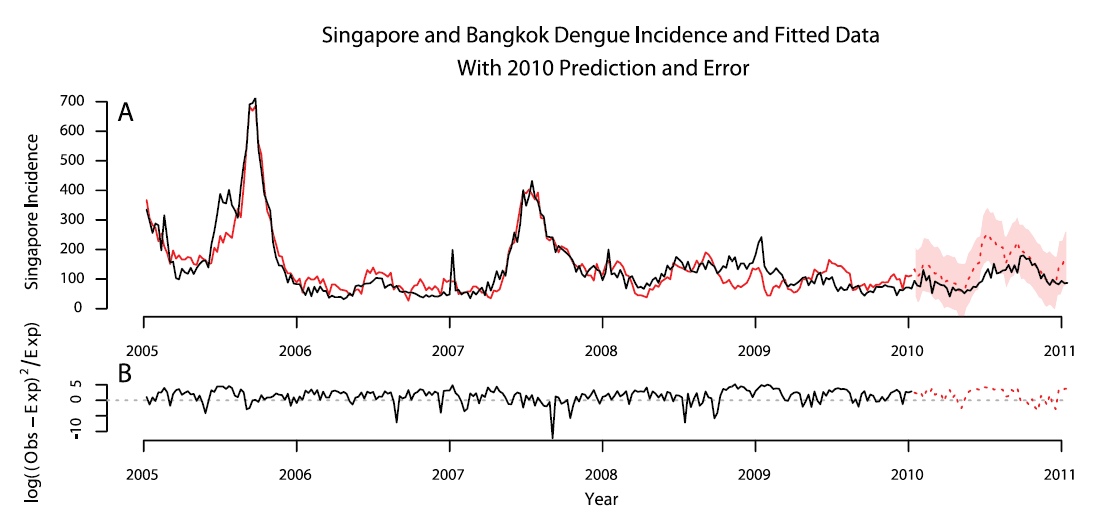 Singapore Incidence and Fitted Data/Prediction
Model fitted to data
2005-2010
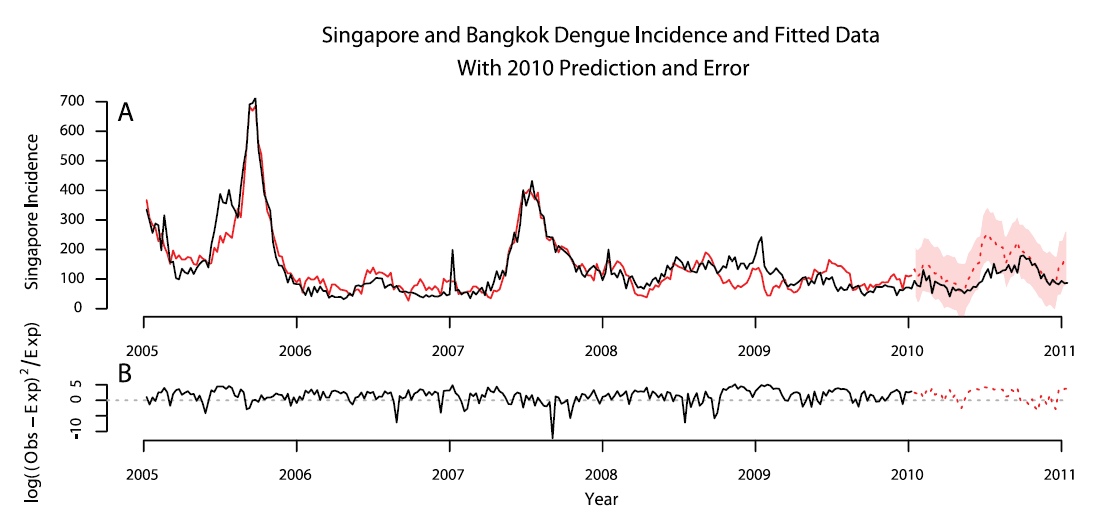 Singapore Incidence and Fitted Data/Prediction
Predicted dengue incidence in 2010
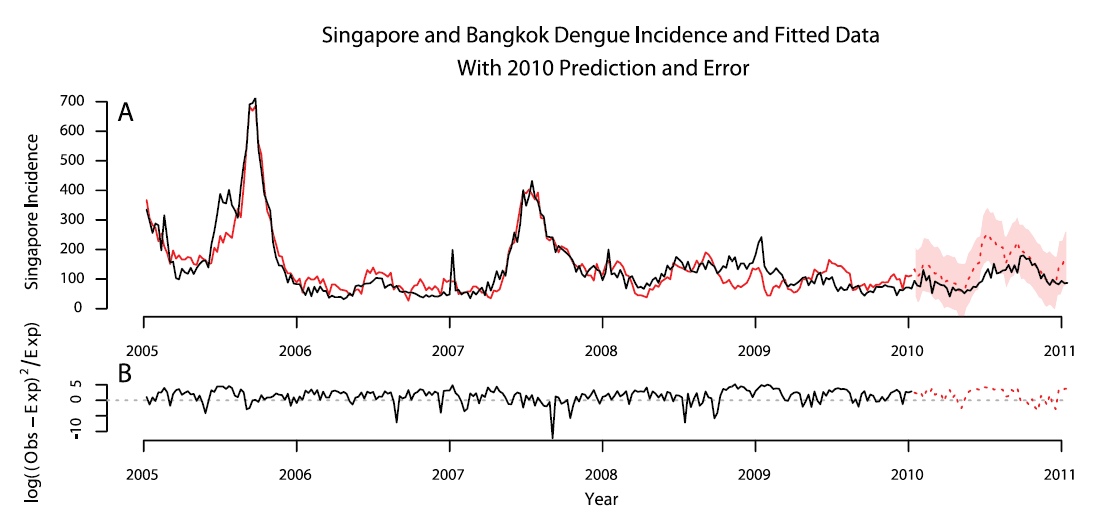 Singapore Incidence and Fitted Data/Prediction
Error between observed incidence and model fit/prediction
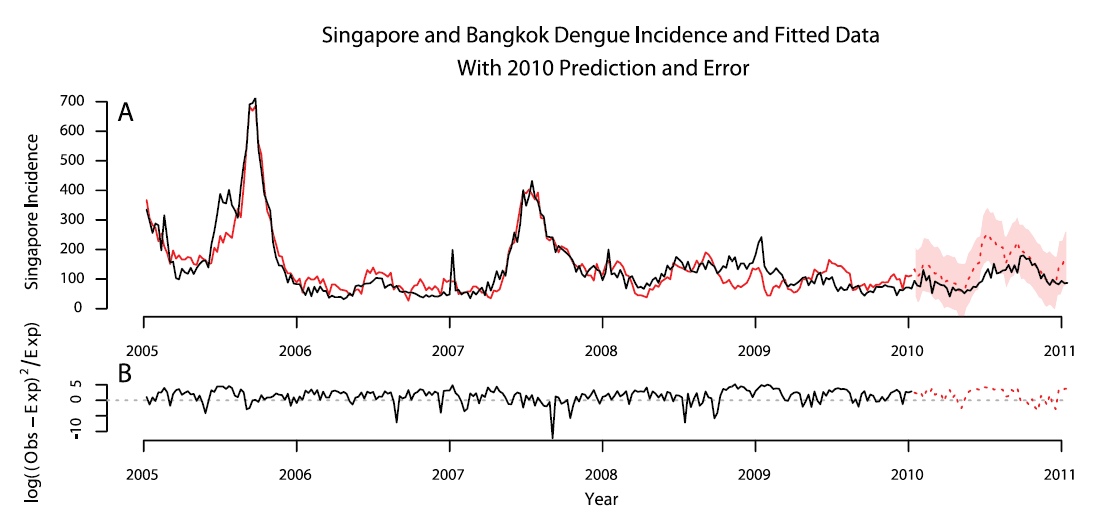 Bangkok Incidence and Fitted Data/Prediction
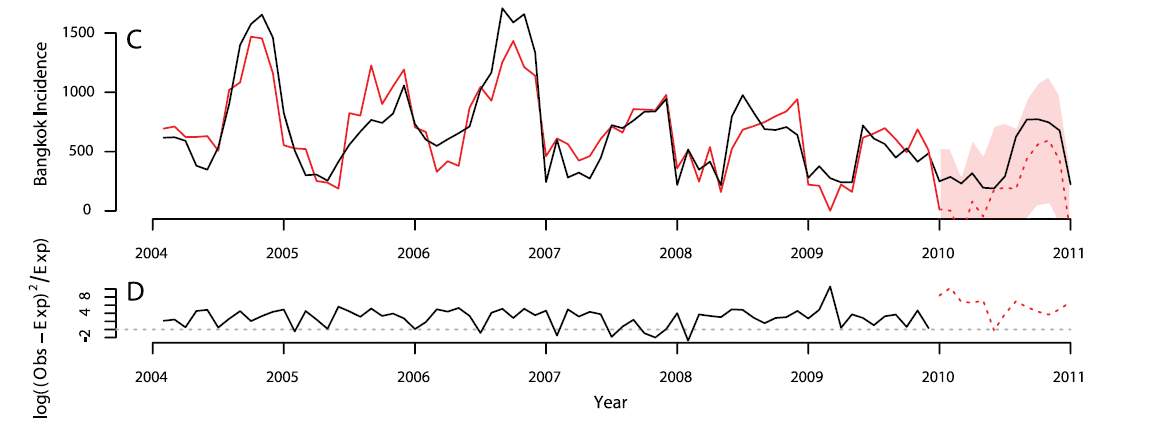 In summary
Development of models that can predict rises in dengue incidence in Bangkok and Singapore
Thanks!
Any questions ?